Doğuma Hazırlık Kurslarında Temel Yetişkin Eğitim Esasları, Zor Durumlarla Baş etme ve Sınıf YönetimiKurs Organizasyonu,Tanıtım, Kayıt ve Fiyatlandırma
Nesibe ÜZEL
Doğuma Hazırlık Kurslarında Temel Yetişkin Eğitim Esasları
Modern Eğitimin Temel Didaktiği

DH Sınıflarında yetişkin eğitiminin çok çeşitli çalışma alanları kullanılır.
Bu çalışma ortamı bizi farklı değerlendirme sürecine götürür. 
Yetişkin DHS hiç olmadığı kadar sofistike davranır.
Doğuma Hazırlık Kurslarında Profesyonelliğin anlamı nedir?

Profesyonellik sadece mesleki bilgi ve deneyim ile olmaz. Aynı zamanda entellektüel bir yapı gerektirir. 
Kişisel gelişim ile profesyonellik tamamlanmalıdır. 
Sosyal yeterlilikleri ve yol yöntem metodlarına ilişkin yeterlilikleri de içermelidir.
Doğuma Hazırlık Kurslarında Profesyonelliğin anlamı nedir? (Devam)

Mesleki Yeterlilik;
Kişisel Yeterlilikler;
Sosyal Yeterlilikler;



Metod Yeterlilikleri;
DHK İçeriklerinin Hazırlanması

Sınırların belirlenmesi
Öğrenme yaşantısı ve içerik hedeflerinin belirlenmesi
Didaktik (öğretici) olması
Öğrenme düzeylerinin dikkate alınması
Öğrenim metodlarının etkin kullanılması

DHK Planlanması
Giriş
Seçenekler;

Resim gösterisi
Bir okuma 
Isınma egzersizleri
Güncel bir haberin tartışılması
İstatistik, tarih veya sayılar üzerinden müzakere
Anektodlar,
Yaşanmış bir deneyimin paylaşılması vb.
İçerik sunumu 
AZ ASLINDA ÇOKTUR

Fazla ve gereksiz tekrar (yinemi makarna)
Öneriler;

Konuya merak uyandırma,dikkati açık tutmak,
Tüm duyularla öğrenmeye yönlendirmek,
Tümevarım,
Çeşitli kaynaklar ile içerikleri refere etmek,
Kırmızı çizgilere dikkat etmek,
Başarılı bir kapanışa hazırlık yapmak.
Akıl Kalp El 

Üç öğrenme prensibi (Aristoteles)

Tüm duyulara hitab eden bir eğitim!!!
Kurs Moderasyon Planı

İçeriklerin  hazırlanması ve öğrenme yaşantılarının planlanmasının ardından bir kurs planı zamanı etkin kullanmanızı sağlar.
Teşekkürler...
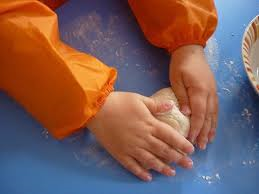 Kaynakça: Bernard H.ve Ark. (2008); Geburtsvorbereitung, Kurskonzepte zum Kombinieren, (S.10-58)  ISBN 978-3-8304-5518-9,Hippokrates Verlag,2012